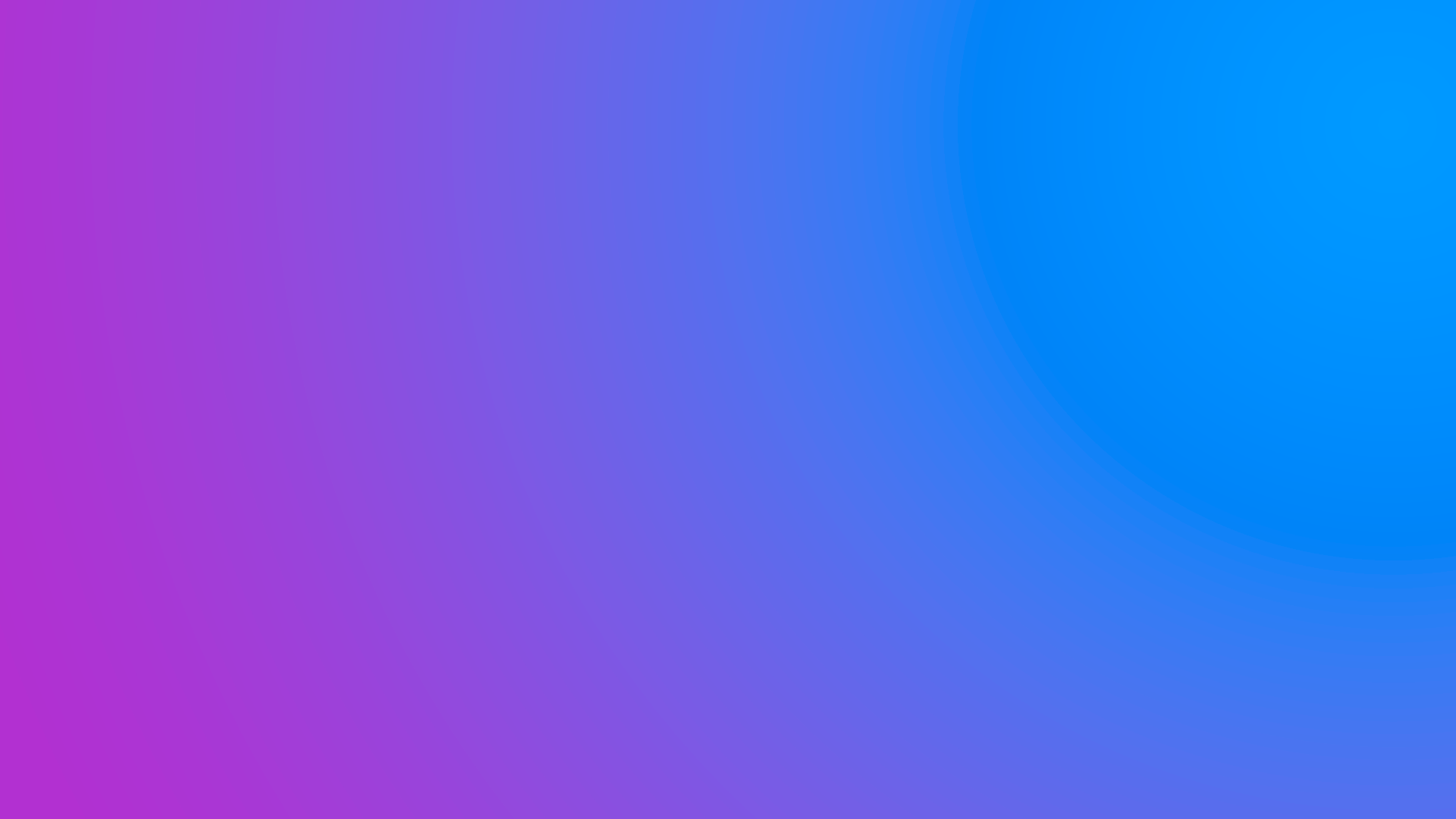 SHOW NOTES
 EPISODIO 27

Madurez Digital: En dónde estoy y hacia dónde voy
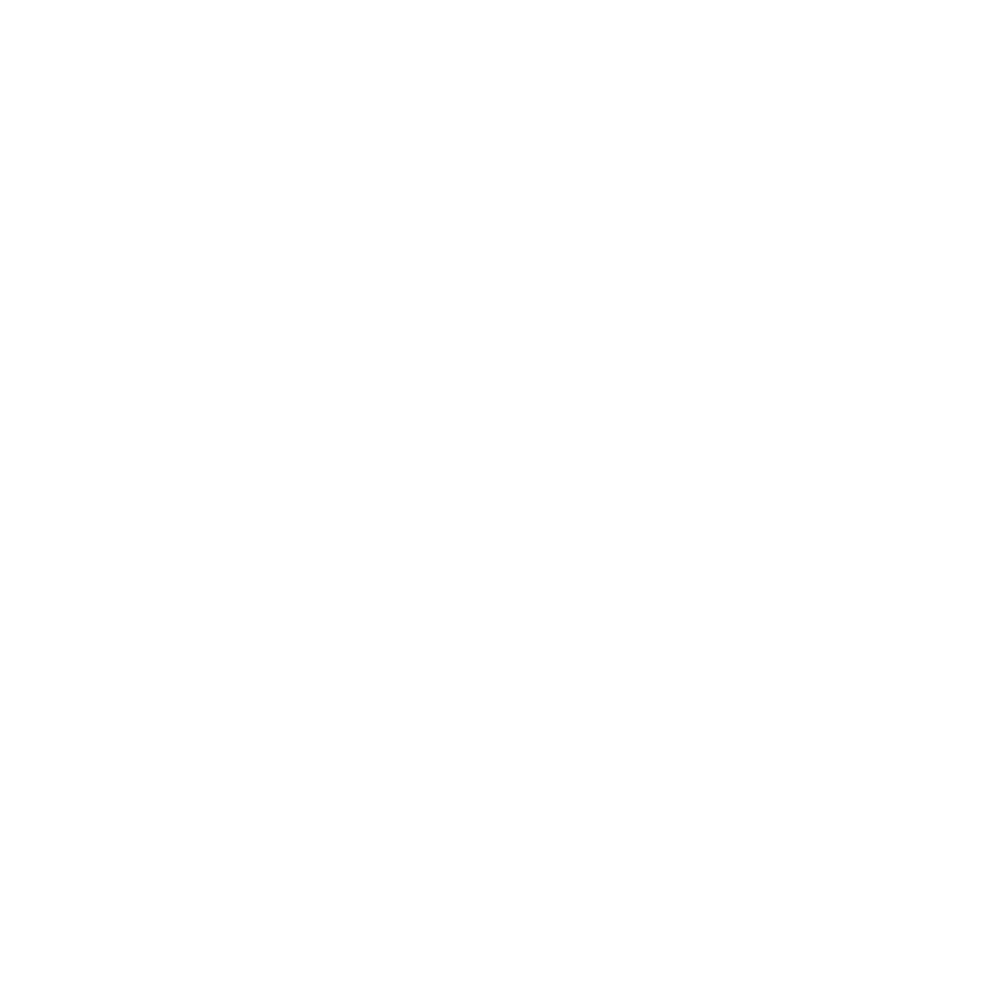 Escúchalo en tu plataforma favorita:
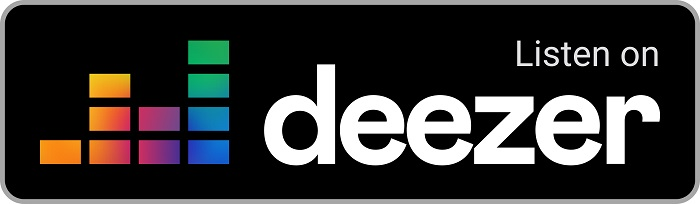 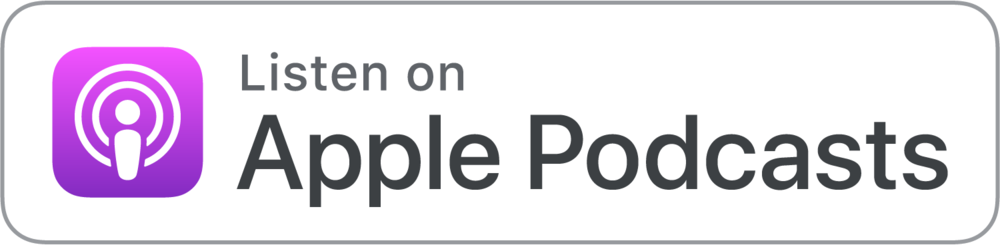 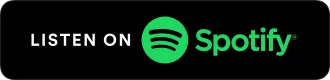 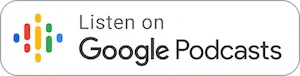 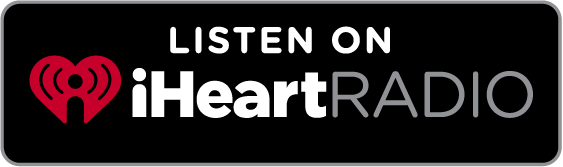 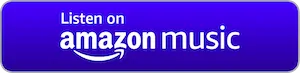 Contacto: ceodigital@mck.agency
EPISODIO 27

Madurez Digital: En dónde estoy y hacia dónde voy
En este episodio, con la participación de nuestro invitado: Fernando Mosqueda,  MCK Growth Director & Partner, hablamos acerca de qué es la madurez digital y cuáles son sus etapas, explorando las características de cada una, así como su importancia para tener un punto de partida que nos ayude a evolucionar nuestra estrategia digital dentro de nuestra empresa.

Compartimos los indicadores más relevantes para evaluar la madurez digital, así como la matriz que desarrollamos en MCK.
Puntos clave de este episodio:


¿Qué es madurez digital?
Etapas de la madurez digital. 
MCK + Thinking
¿Por dónde empezar a formar la madurez digital?
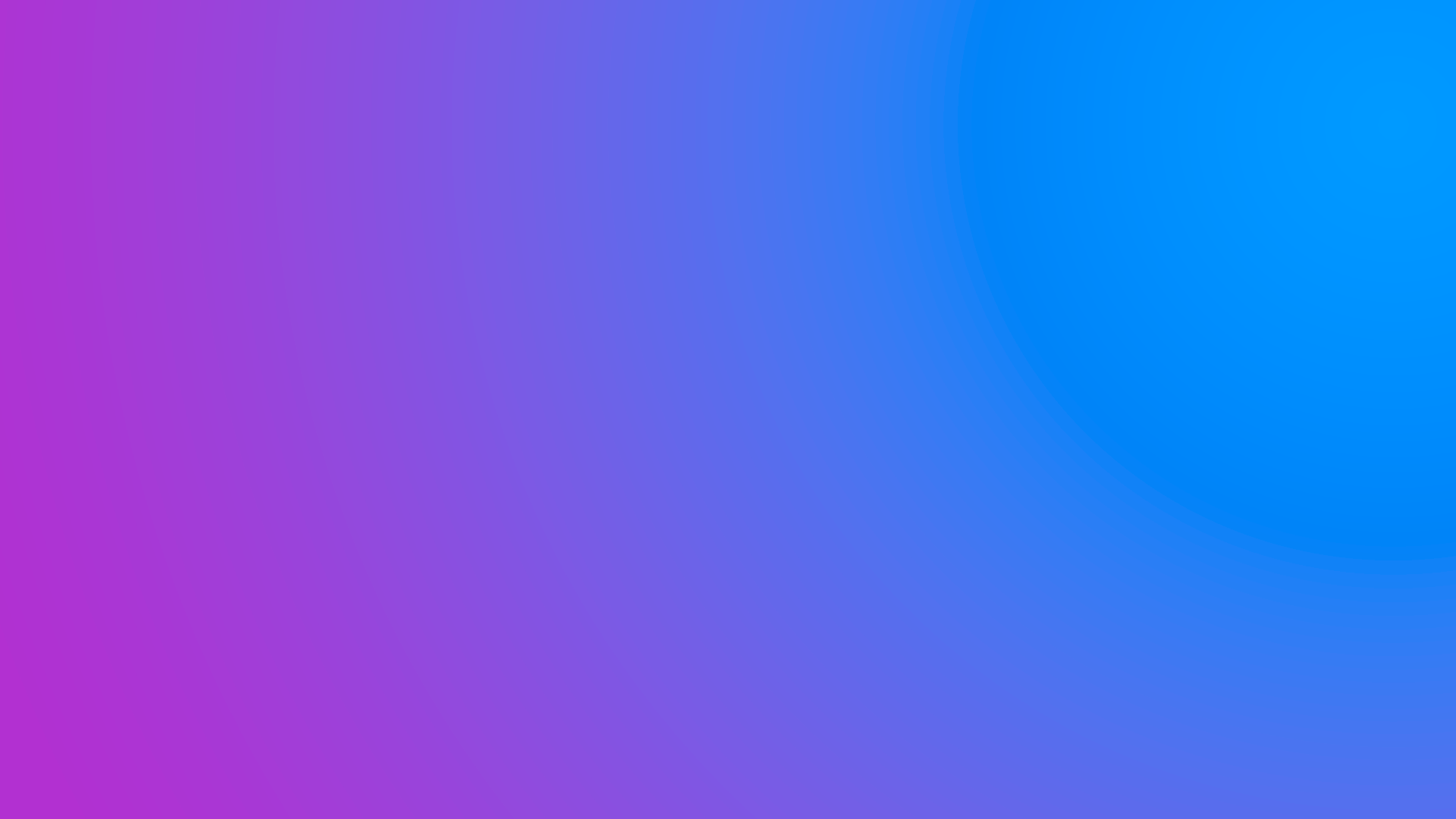 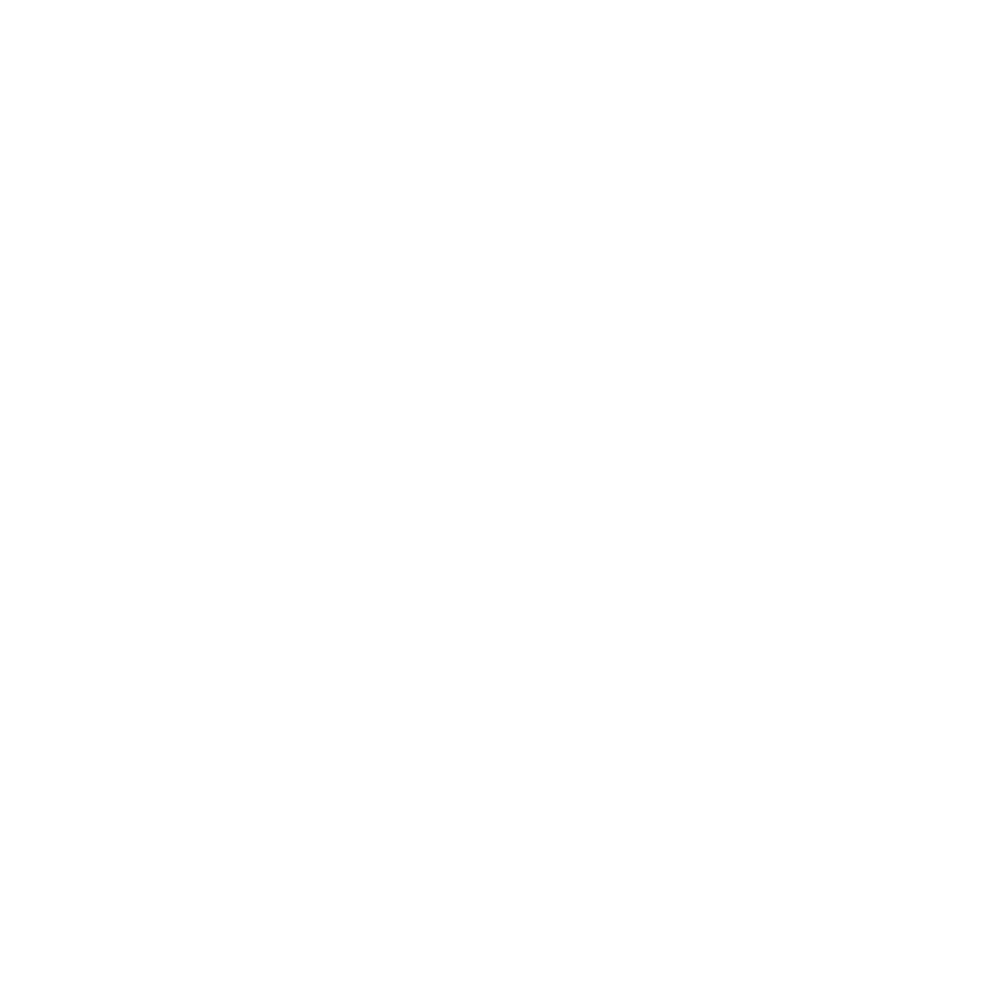 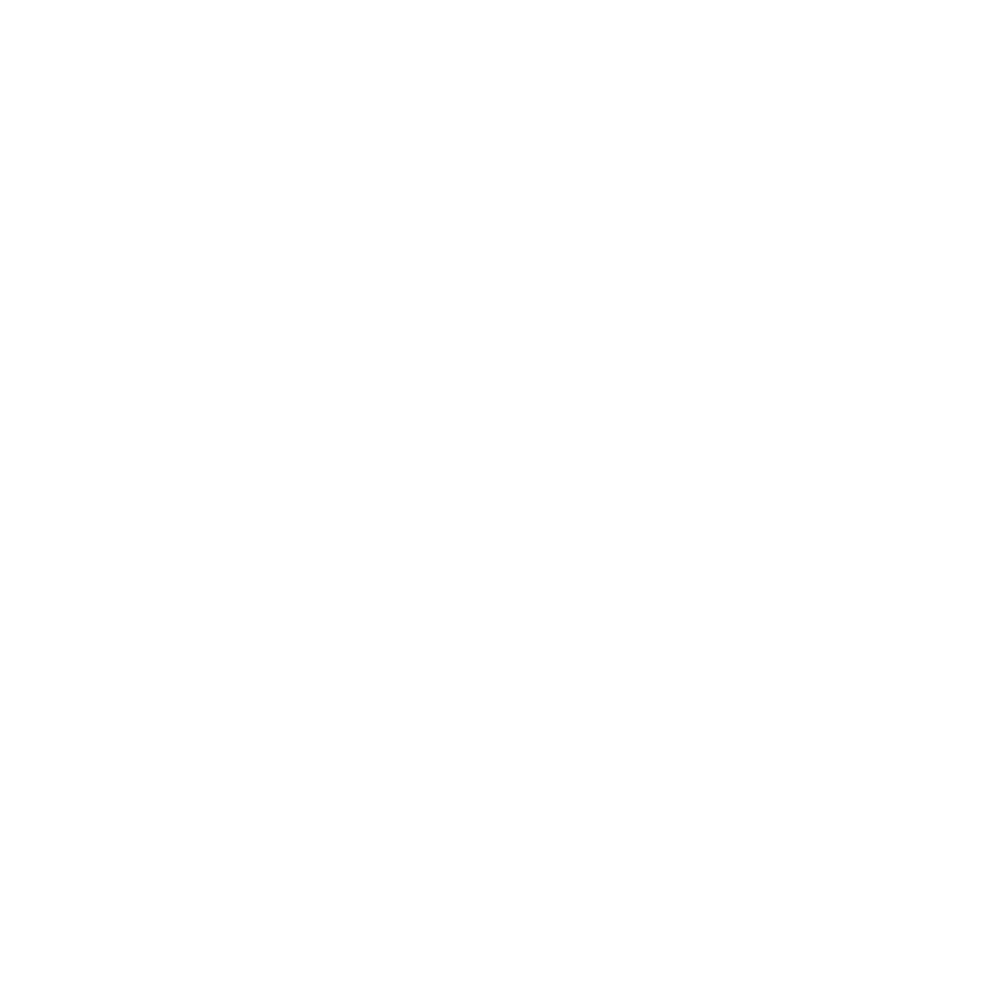 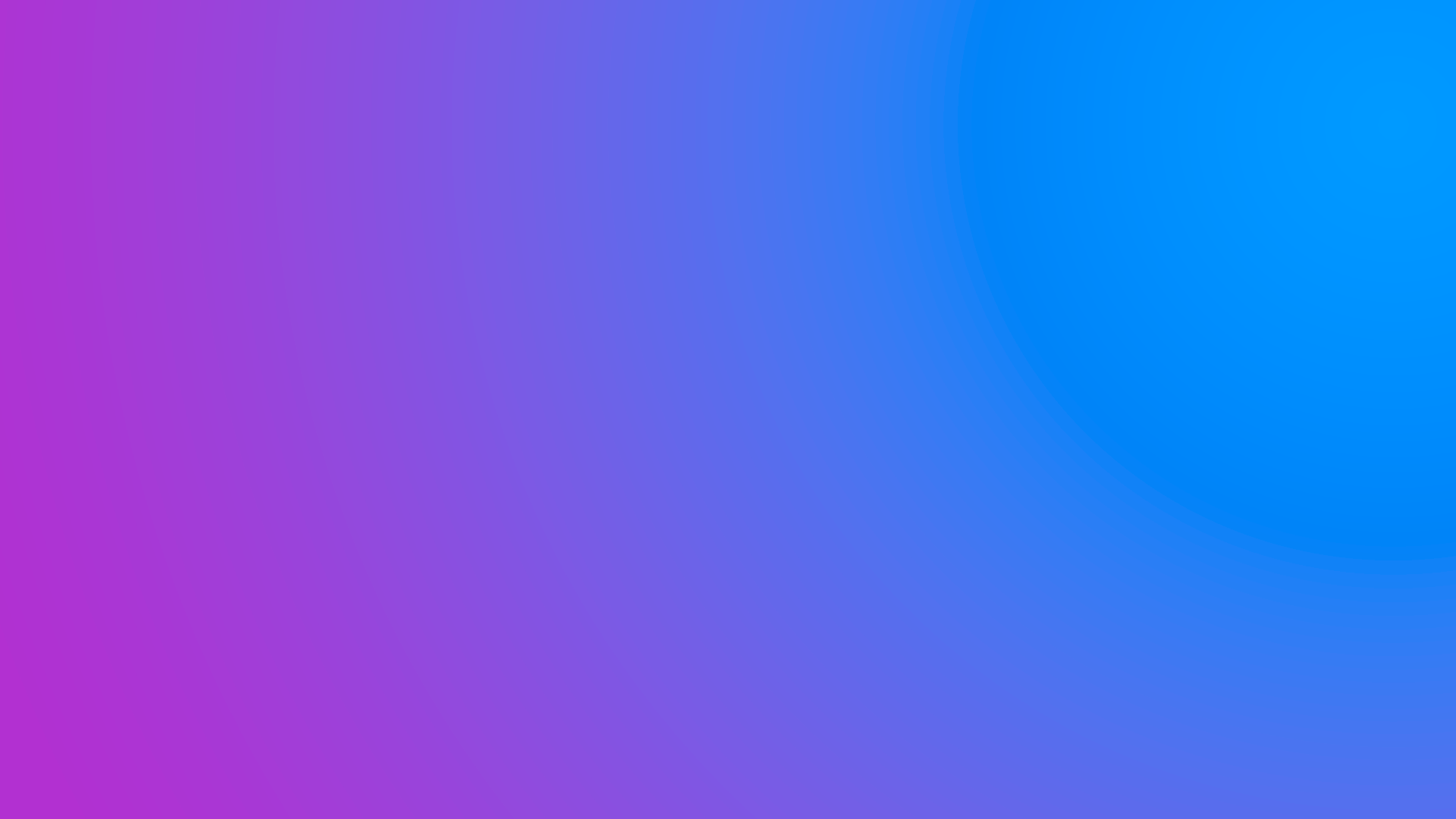 “La matriz es el punto de partida que te va a ayudar a hacer ese diagnóstico con el que vas a alinear tu visión y con el que puedes definir si hay un problema o si hay un área de oportunidad y a dónde podemos avanzar”.
Luis Badillo   
 MCK FOUNDER & CEO
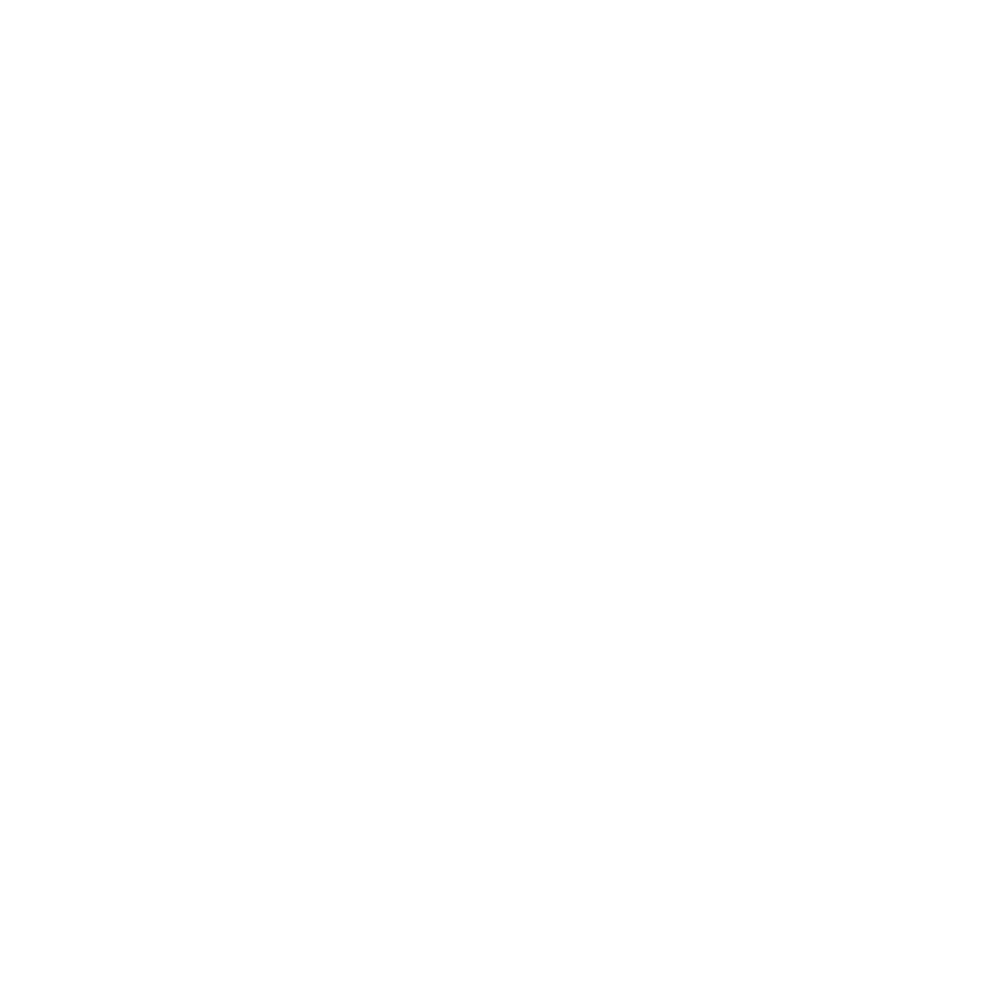 ¿Qué es la madurez digital?
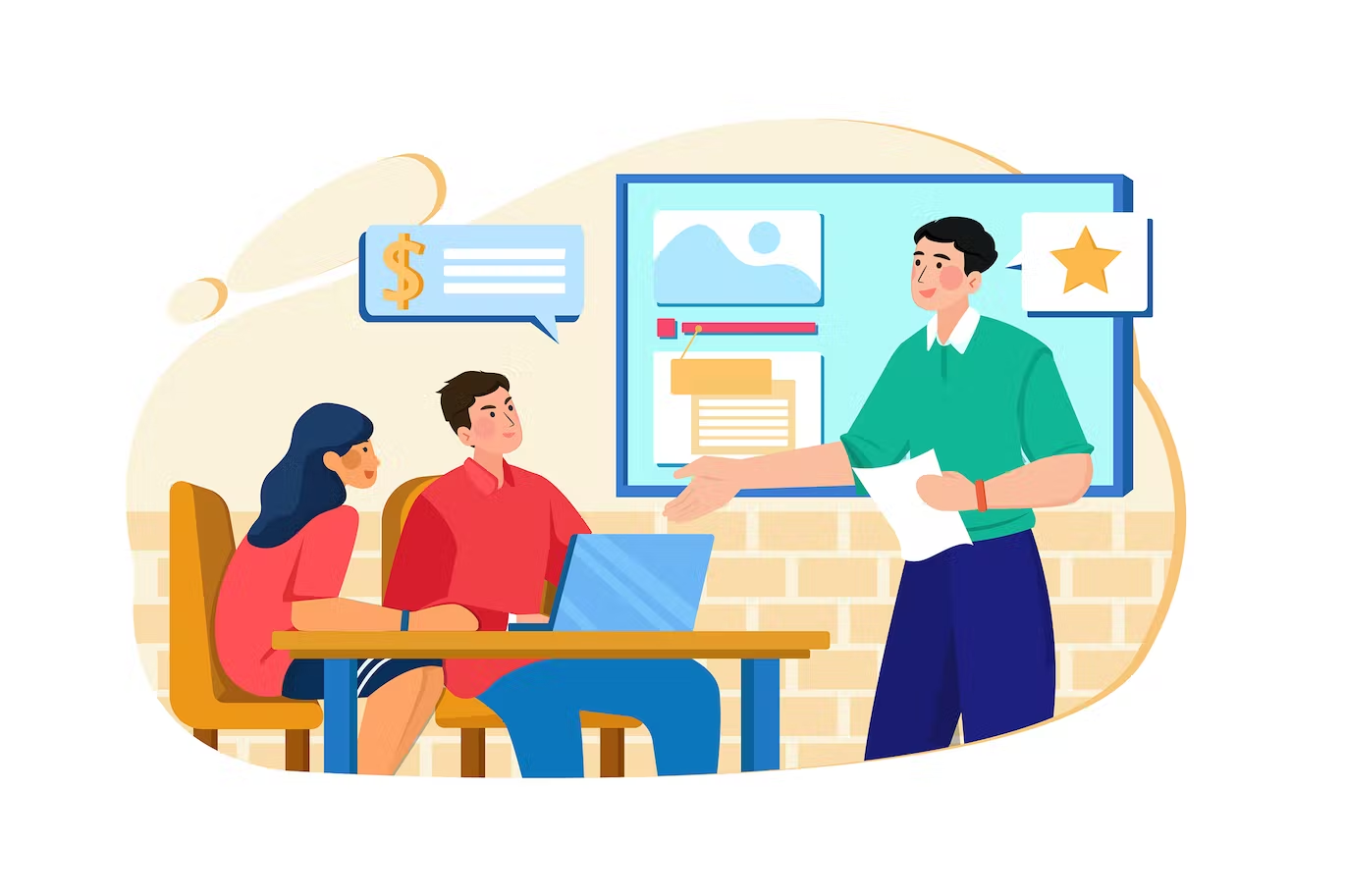 La capacidad de abordar el cambio de paradigma de la Industria 4.0.
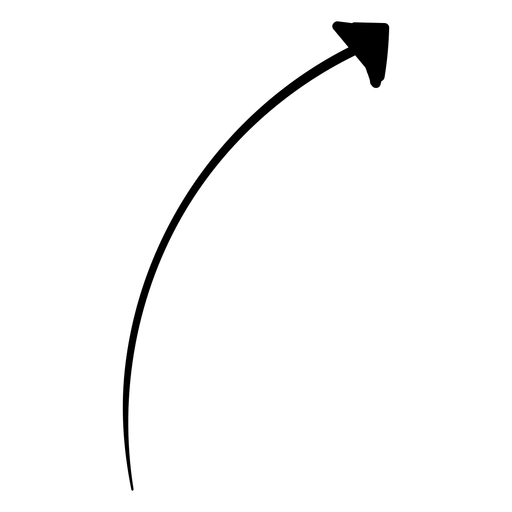 Este nivel de madurez puede variar en función de las herramientas y procesos que ya tengas implementados, para saber cuáles son los siguientes pasos a dar.
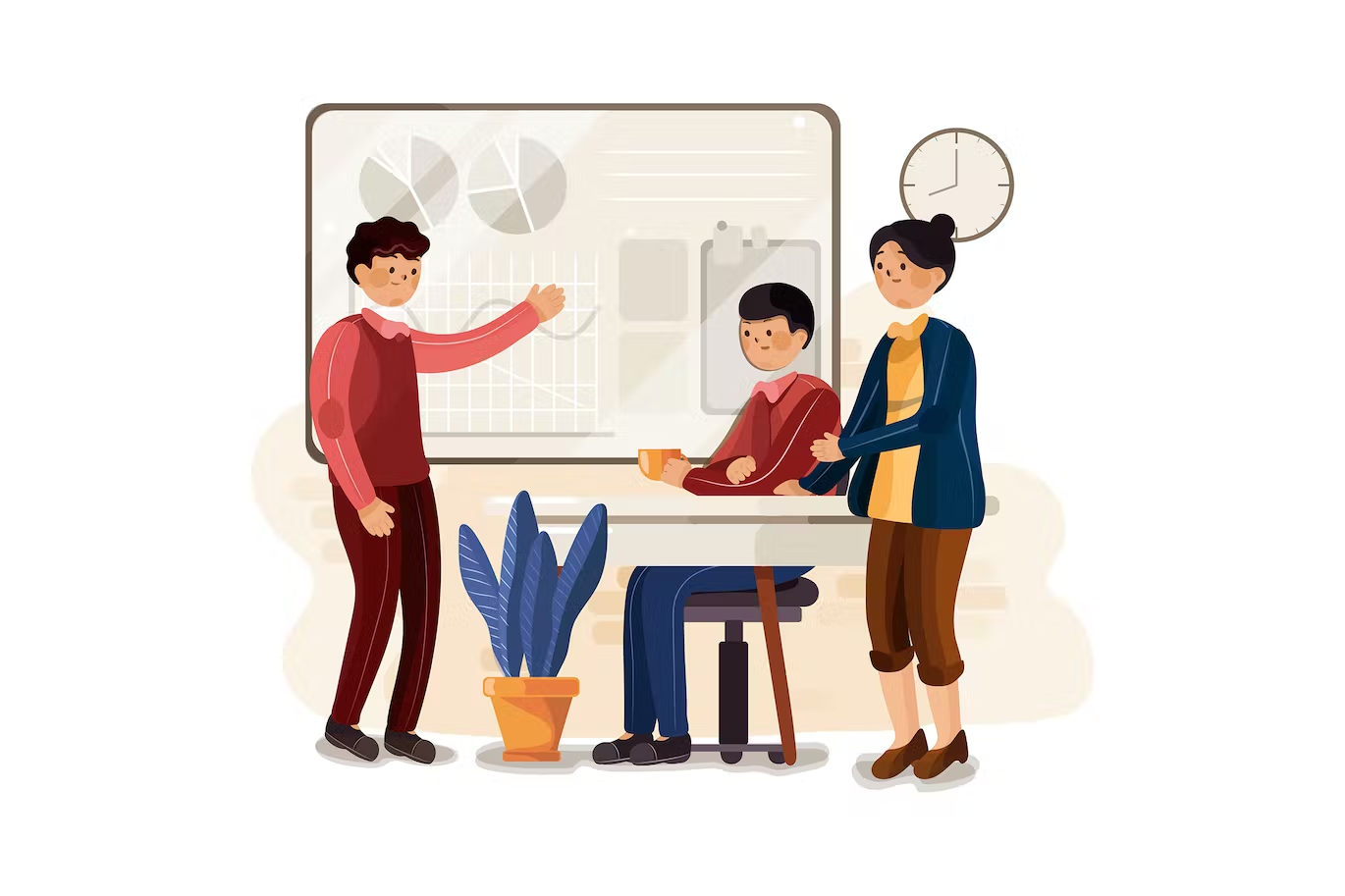 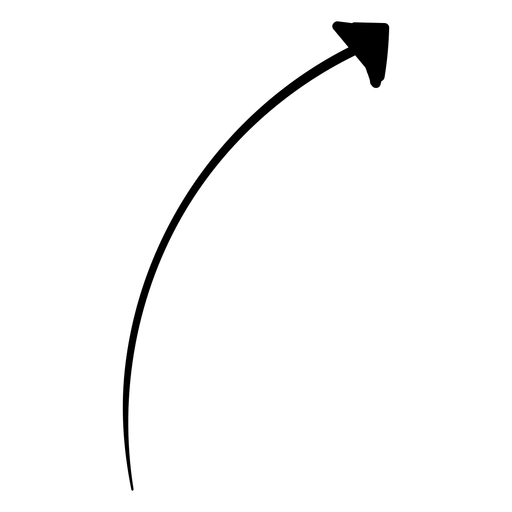 Se trata de alinear nuestras estrategias empresariales con las tendencias del mercado para ganar competitividad.
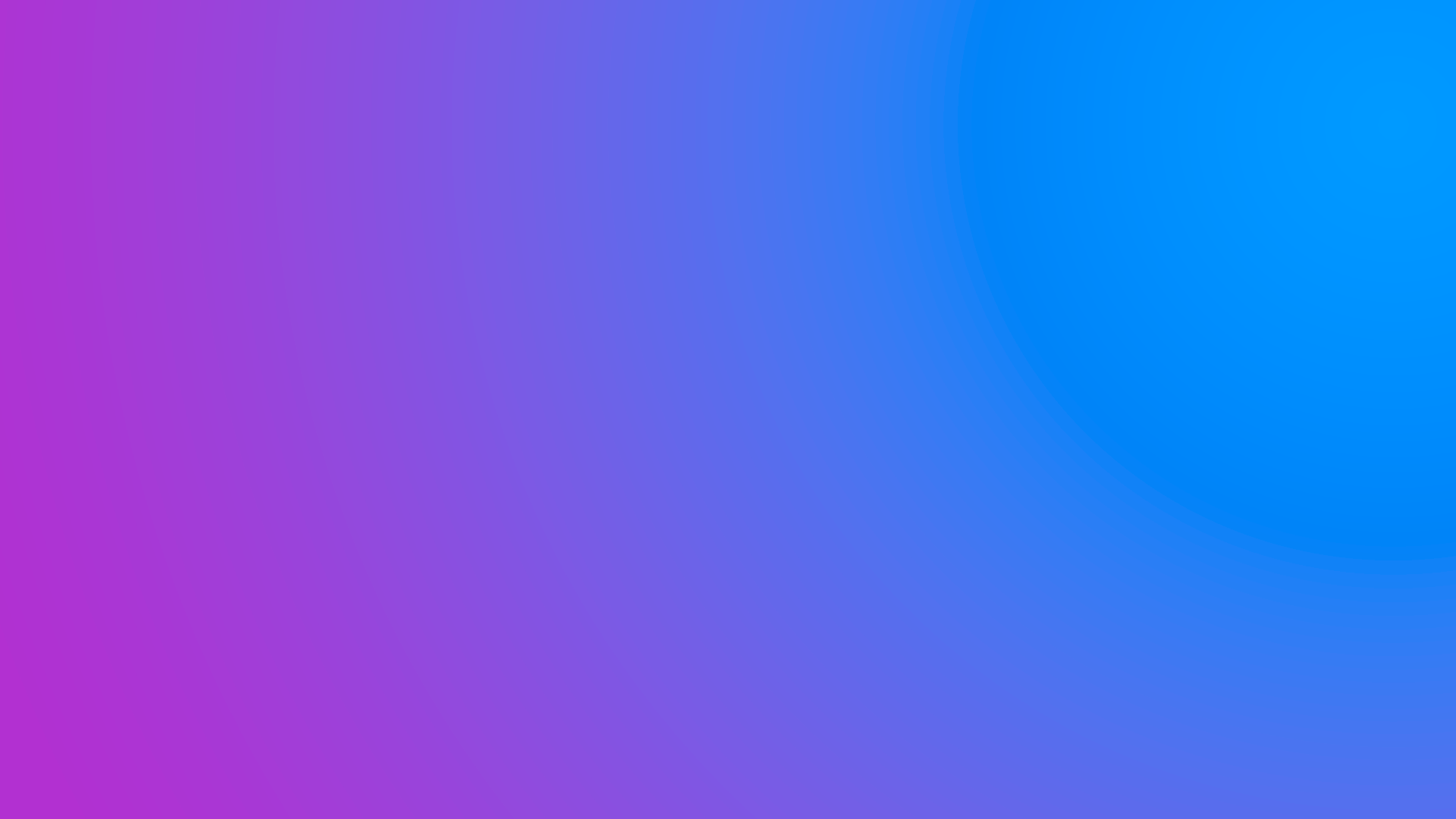 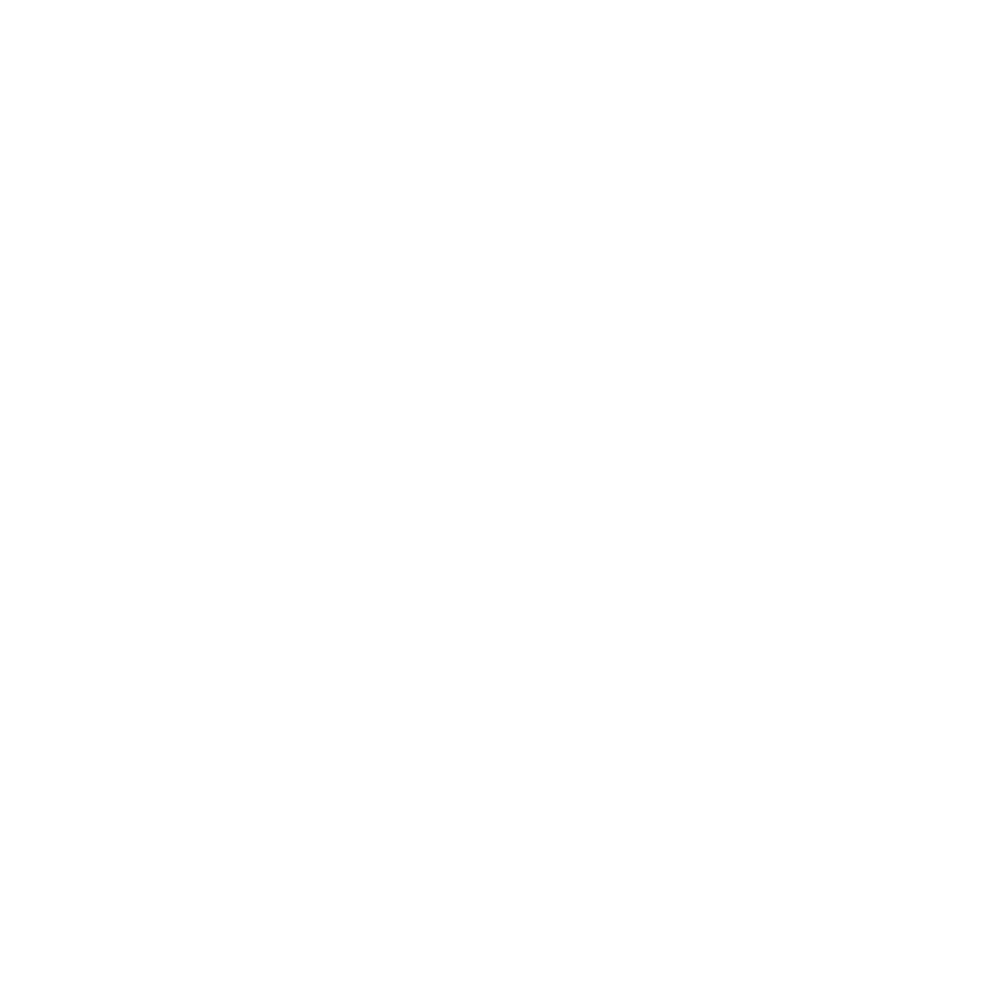 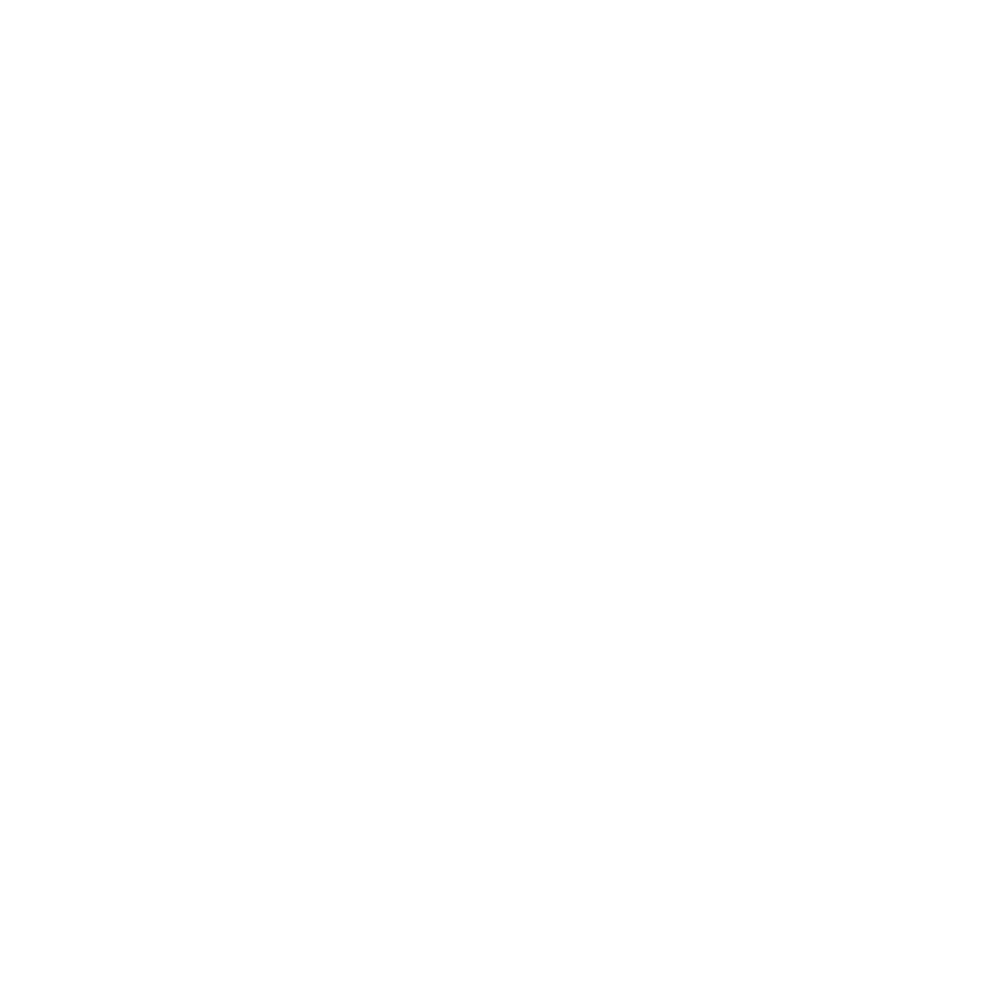 ¿Cómo se compone la madurez digital?
Ubicar a tu empresa en una escala de madurez en todo lo referente a tu estrategia digital ayuda a ver un panorama y comenzar a recorrer un camino con más sentido.
5
2
3
4
1
5
Avanzado
Experiencial
Inicial
Táctico
Automatizado
Optimizado
*Consulta todos los detalles en nuestra sección recursos.
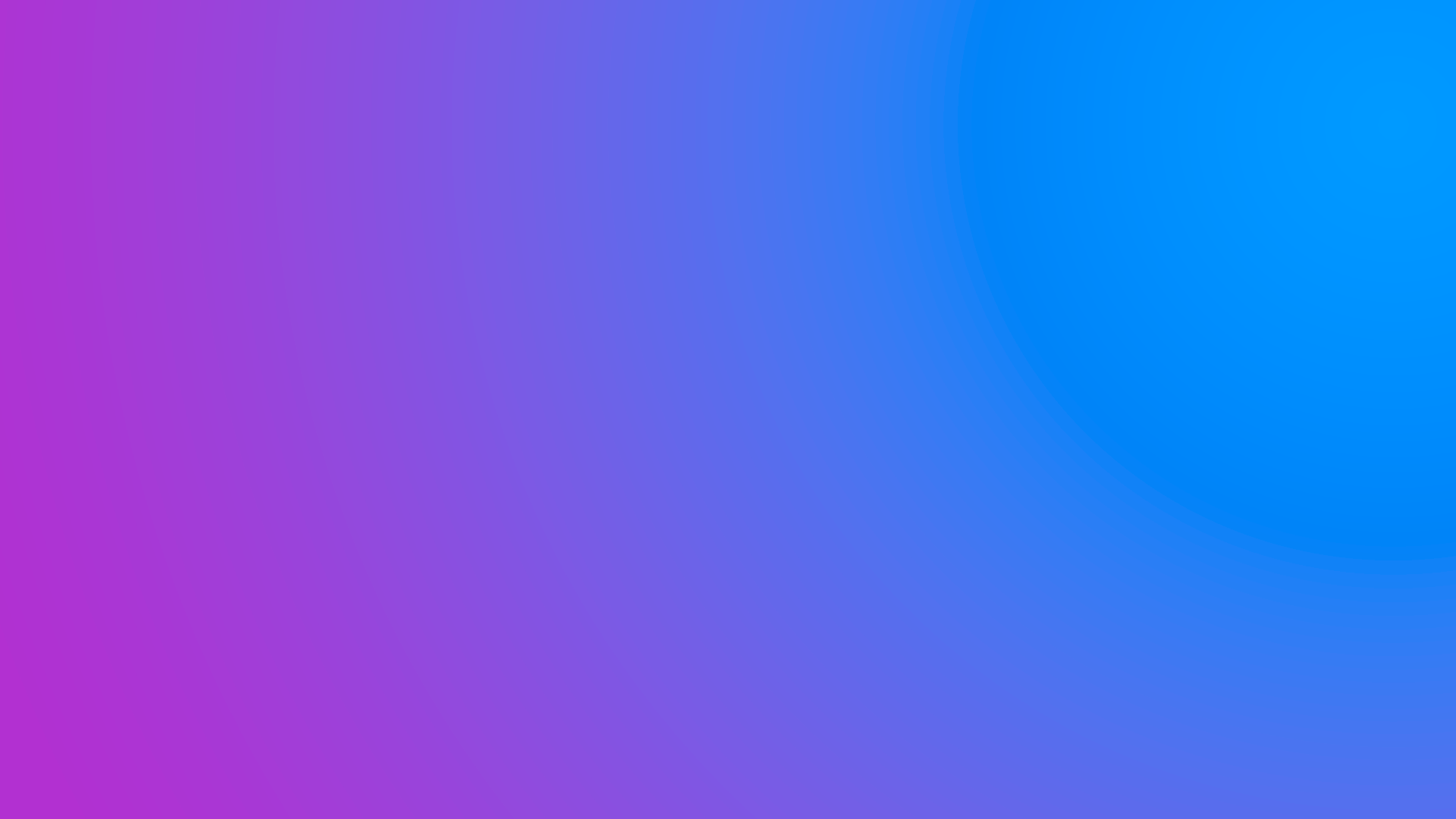 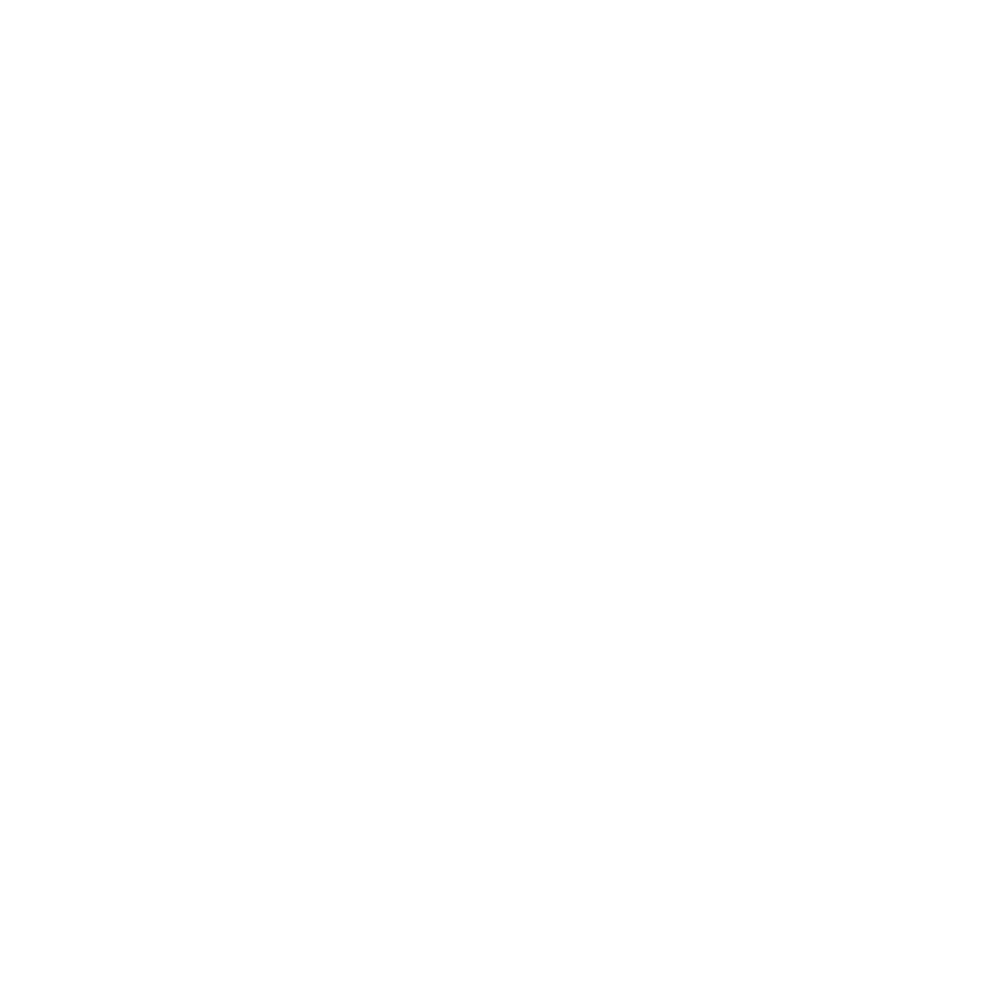 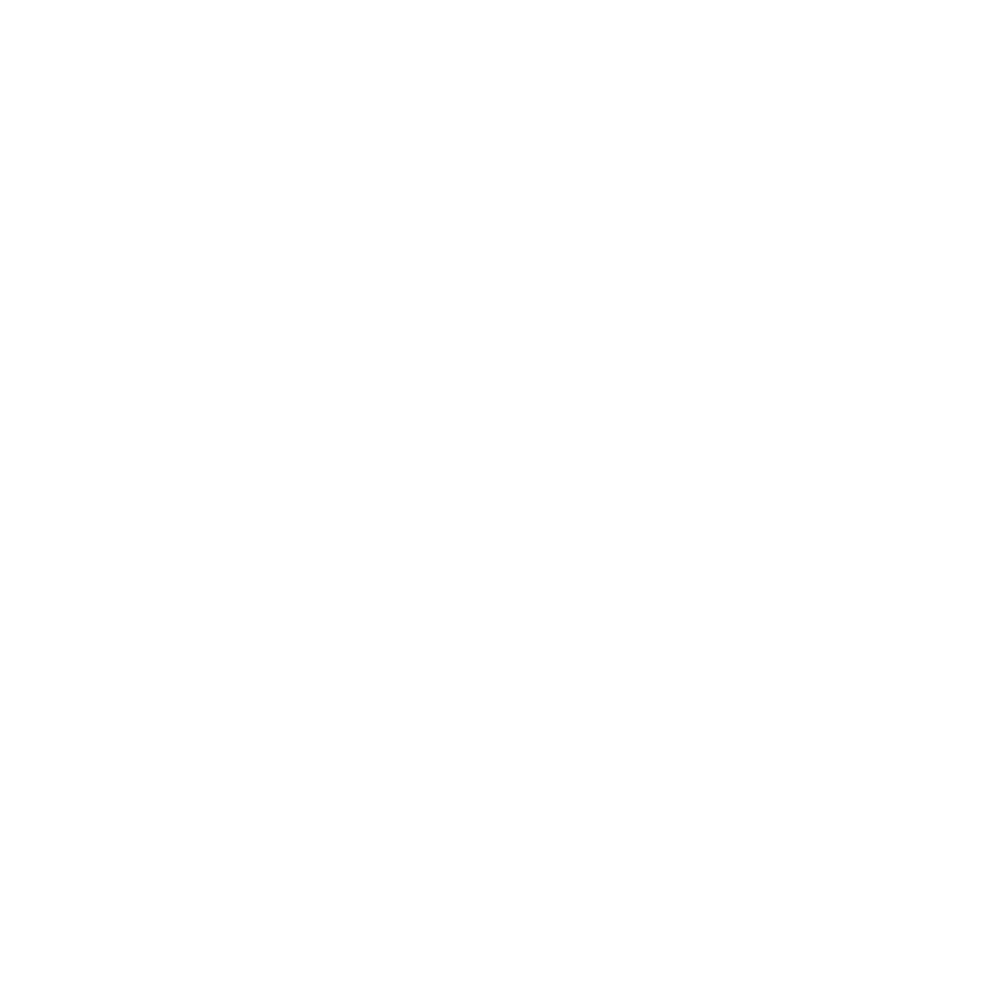 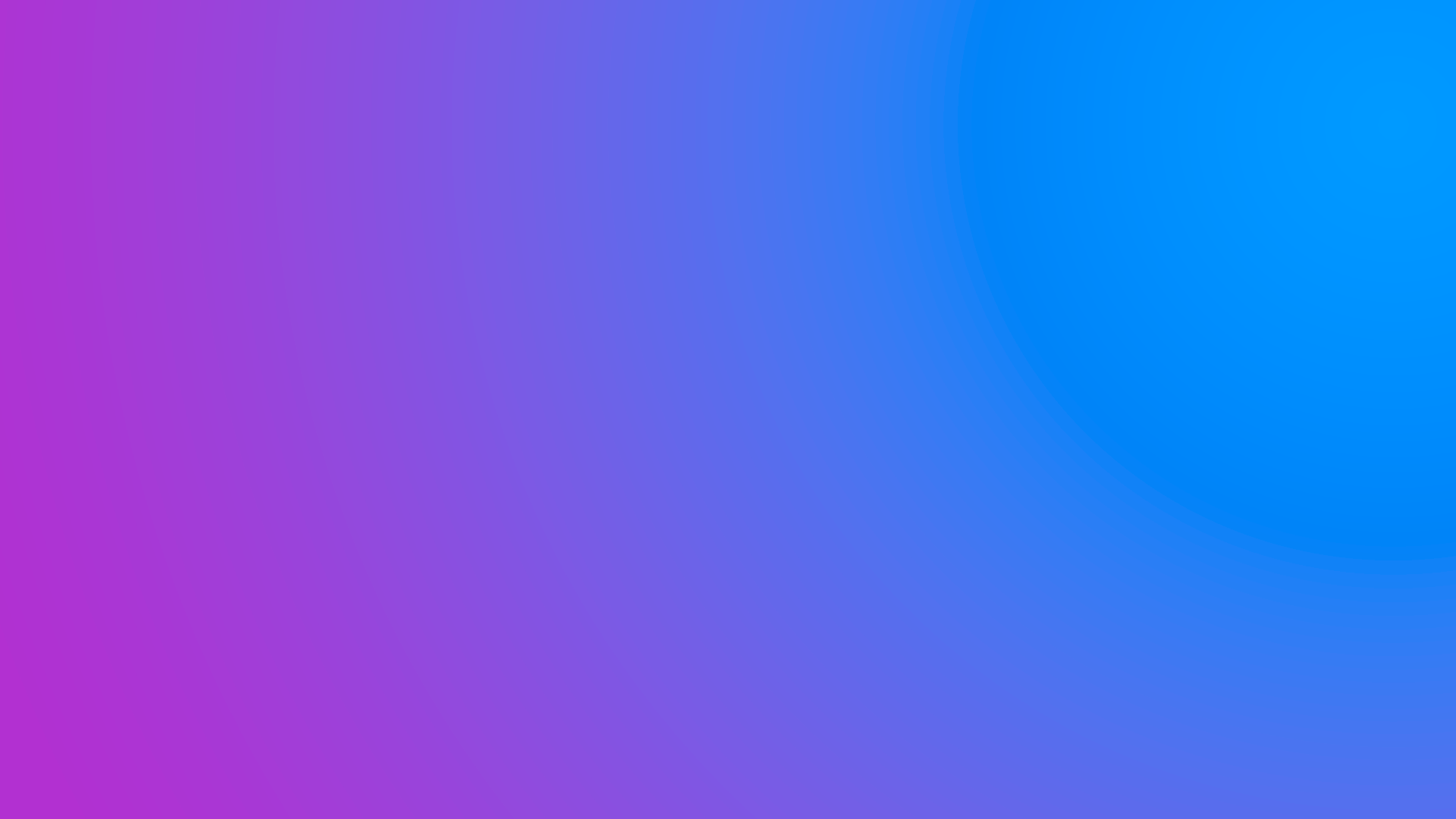 “Para mí, la madurez digital es cómo ocupamos todas las características o toda la infraestructura que hemos desarrollado a lo largo del tiempo para ir evolucionando y aprovechando al máximo. Es parte de crecer, es parte de hacer que las cosas vayan mejorando”.
Fernando Mosqueda   
 MCK Partner & Growth Director
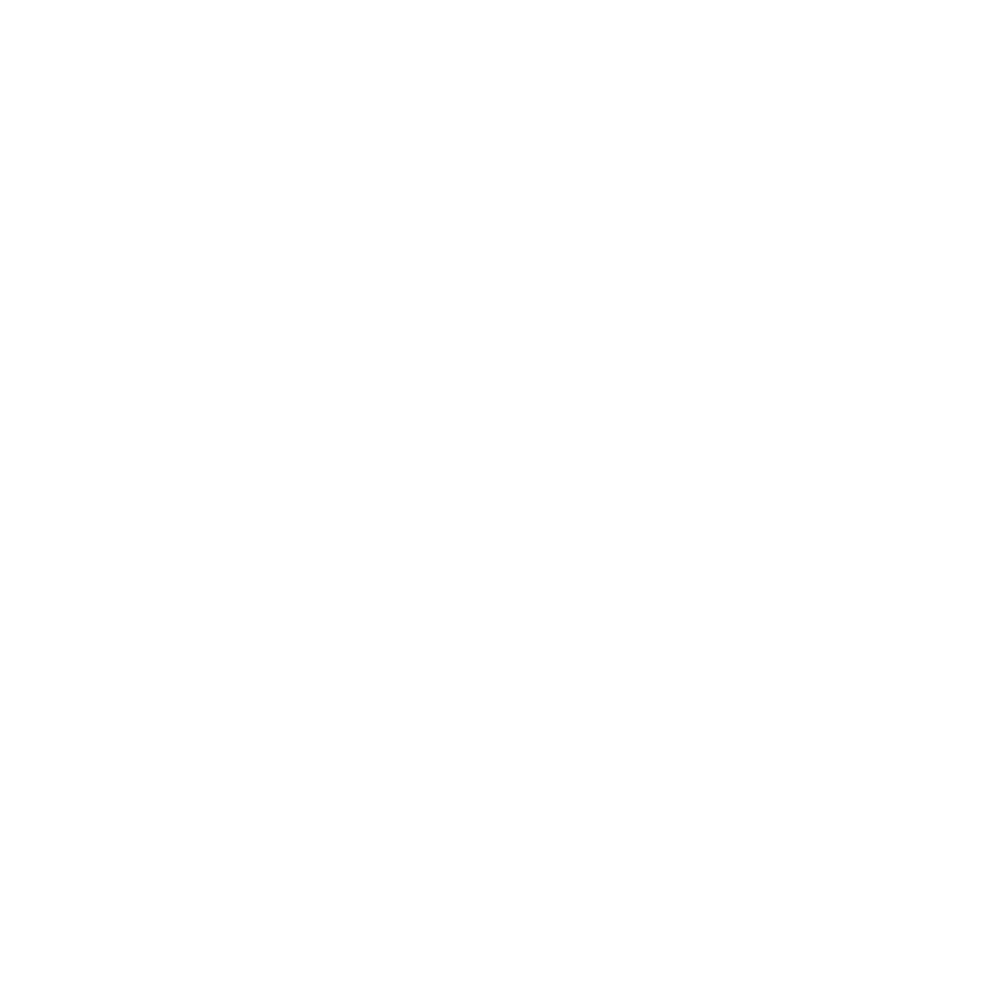 ¿Qué método emplea MCK?
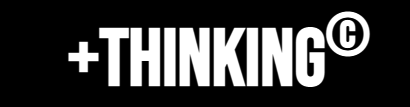 Una convergencia entre personas, medios y negocios
Ventas / Leads
(Adquisición)
Reconocimiento de marca
(Awareness)
Vinculación con la audiencia
(Engagement)
NEGOCIO
Quiénes son
Mapa de empatía
Insights
Concepto sin vigencia
Propios: Cualquier plataforma digital.
Pagados: Medios que paga el cliente.
Ganados: Medios que se gana el cliente.
Reputación online.
PERSONAS
MEDIOS
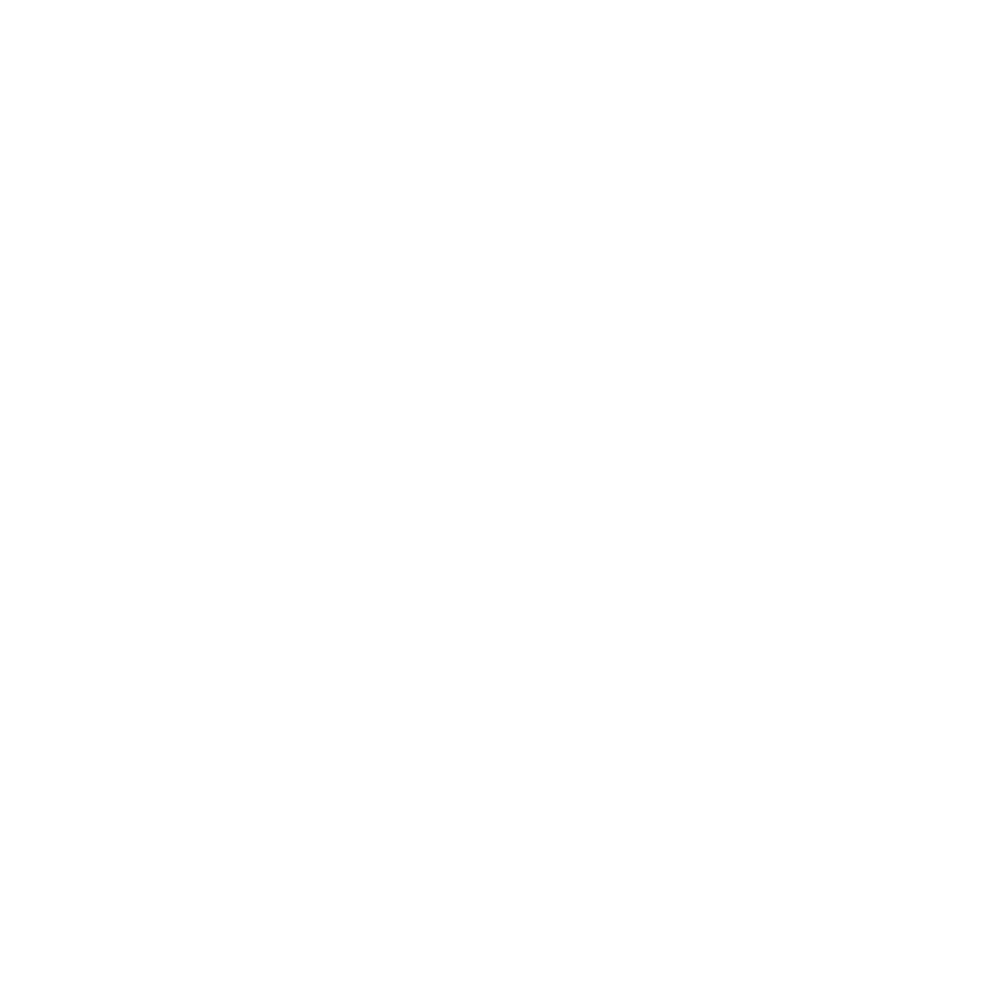 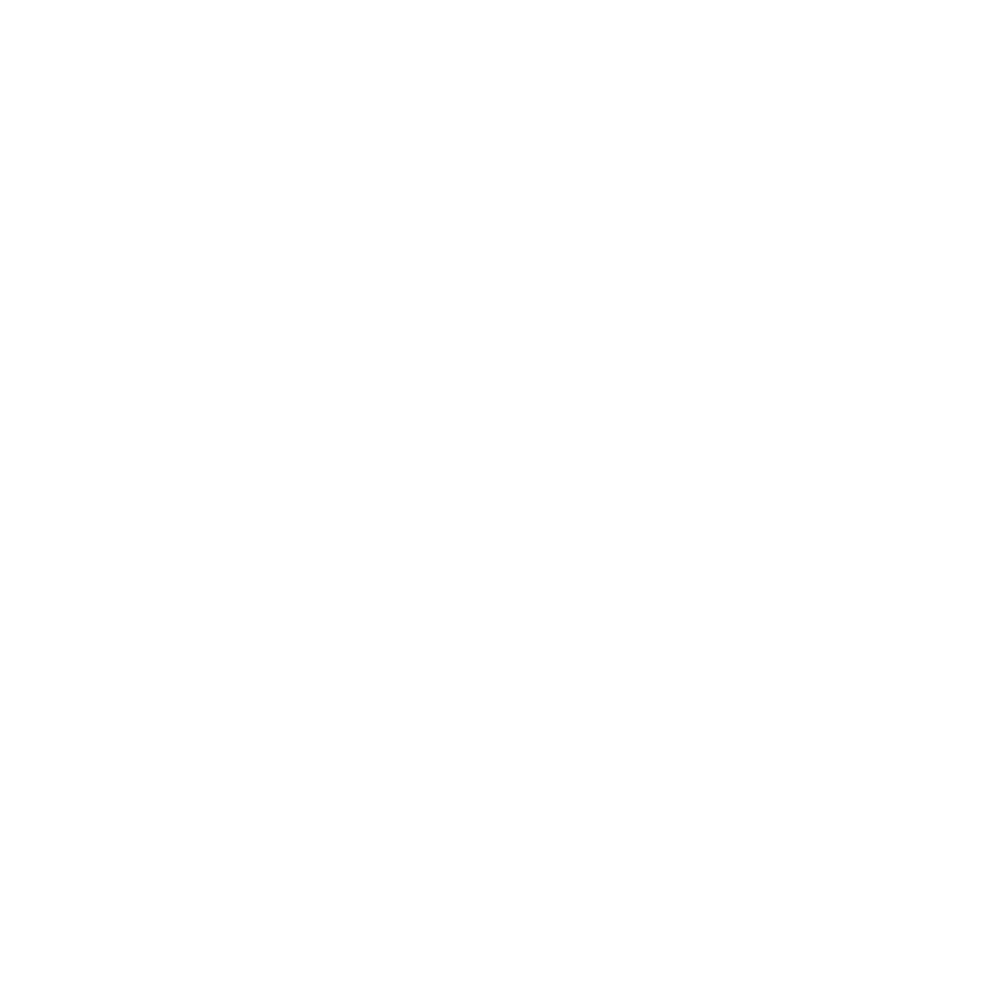 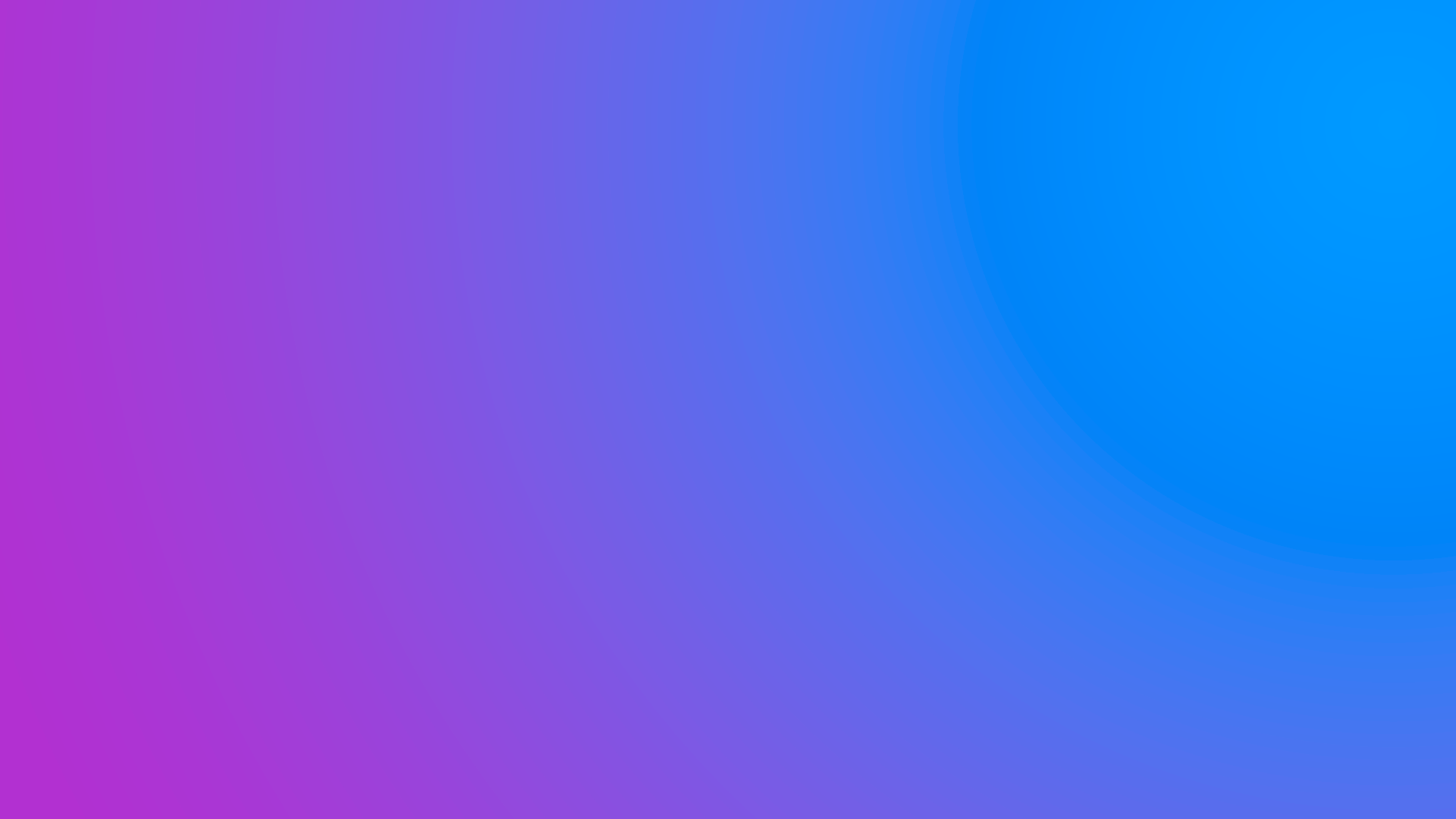 SHOW NOTES
 EPISODIO 27

Madurez Digital: En dónde estoy y hacia dónde voy
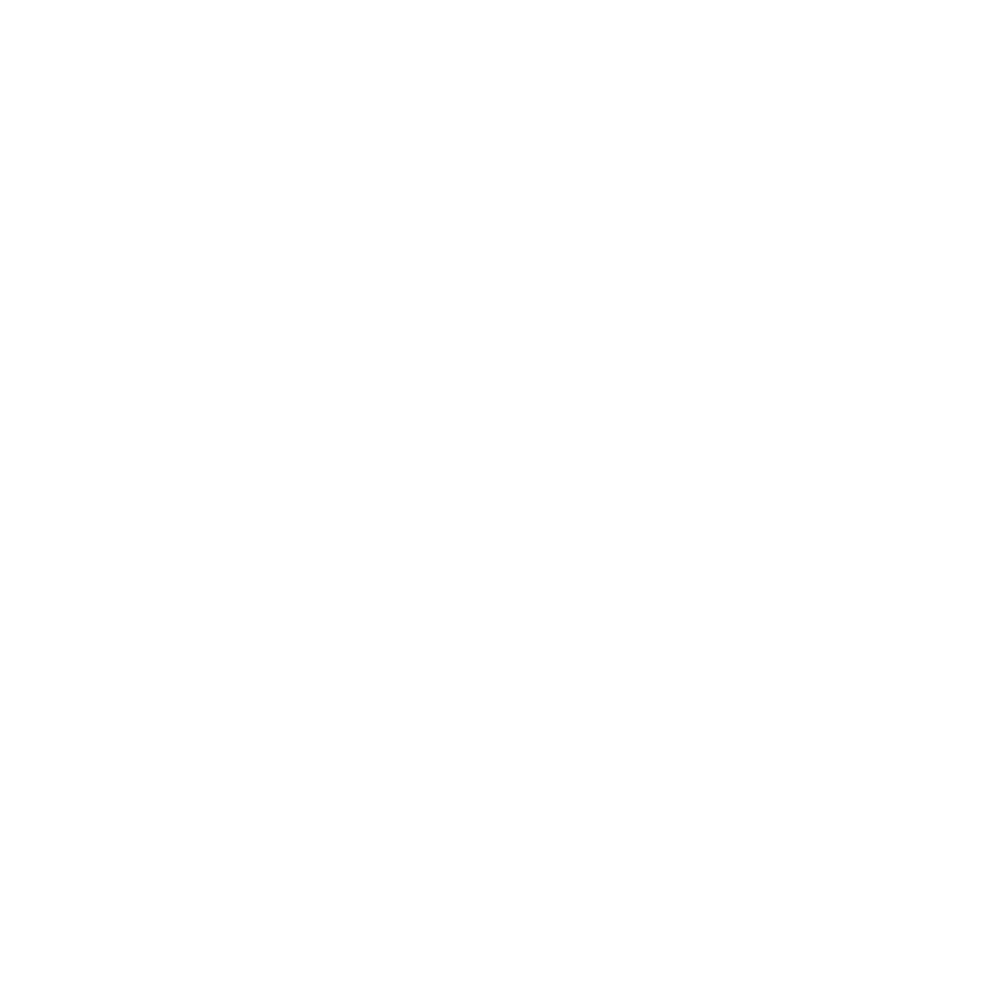 Escúchalo en tu plataforma favorita:
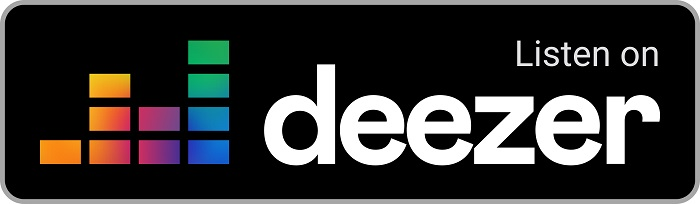 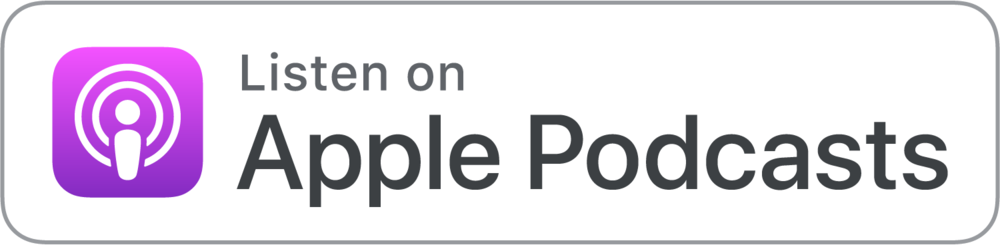 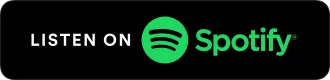 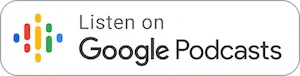 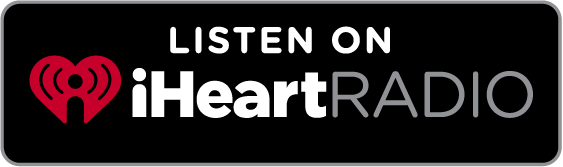 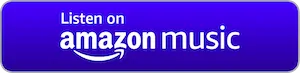 Contacto: ceodigital@mck.agency